CONTRAST MEDIA IN IMAGING AND RELATED ADVERSE EFFECTS
DDIRM
                                         MNW
                                              26/11/15
Definition
Italian: contrastare
To stand out against.
CM will enhance and/ or outline structures or fluids in the body and;
Improve visibility or make the invisible visible
 Legally contrast medium is a registered pharmaceutical drug.
Contrast agents cont.
Types
Several types of contrast media are in use in medical imaging and they can roughly be classified based on the imaging modalities where they are used.
General physical properties of contrast media
Non-toxic
Provide adequate contrast in the area of interest e.g. dense in aortography but dilute in choledochography
Have suitable viscosity especially in intravascular contrast 
Suitable persistence e.g. contrast introduced into the lymphatic system
Must have miscibility or immiscibility as needed e.g. in renal cyst puncture, myodil vs iopamidol
IMAGING MODALITIES
X-Ray Imaging
CAT or CT Scans
Ultrasound Imaging
Magnetic Resonance Imaging
Scintigraphy (Radionucleotides)
CONTRAST AGENTS
Most common contrast agents  in use are based on X-ray  in its quality of attenuation
      (radio contrast agents)
 and Magnetic resonance signal enhancement, based on body water content.
Radiographic  Contrast : Influenced by
Radiation Quality (KVP)
Film Contrast
Radiographic object (Patient)
        - patients body consists of:-
                  water, fat, muscle, bone. 
        - each of these has a specific density, 
              governed by the relative Atomic No.
               of its elements.
KEY DENSITIES IN THE HUMAN BODY
1 - Air/Lung
2 - Fat (layer between soft tissues,below skin.) 
3 - Soft tissue 
4 - Bones. 
The greatest contrast is found in areas of greatest difference in density of adjacent structures ( AIR/BONE).
Human Body Tissue relative Densities
Substance     Atomic #      Density (kg/m3)

Fat                       6.3                  910
Soft Tissue         7.4                1000
Water                 7.6                1000
Muscle               7.6                1000
Bone                 13.8                1850
DENSITIES ON A CHEST X-RAY
FEMALE
MALE
4Radio Contrast Material
Contrast Agent    Atomic #    Density (kg/m3)

Air ----------------      7.6               1.3

Iodine--------------   53                 4930

Barium---------------56                 3500
X- ATTENUATION
X-rays are attenuated as they pass through matter. 
That is, the intensity of an X-ray beam decreases the farther it penetrates into matter. 
Basically, each interaction of an X-ray photon with an atom of the material removes an X-ray from the beam, decreasing its intensity.
X-ray Imaging
X-ray attenuation
The  Radiocontrast agent:-
Iodine and barium are the most common types of contrast medium for enhancing x-ray-based imaging methods.
 Various sorts of iodinated contrast media exist, with variations occurring between the osmolarity, viscosity and absolute iodine content of different media. These can be ionic or non ionic.
The Iodine element is usually bound to the stable benzene element,  an hydrocarbon (C6H6 ).
RADIO CONTRAST AGENTS
RCA ARE EITHER INTRAVEOUS  OR ORAL

Intravenous Agents 
Are usually iodine based
Eliminated from the body mainly by the kidneys.
Travel through the blood vessels, to all organs and body tissues
Oral Agents
Most common are Barium Sulphate and Gastrograffin administered in a milk shake type formula
Rectal Agents
Used in imaging the lower gastrointestinal tract including the large intestine
RADIO CONTRAST AGENTS
IODINE      Z# 53
BARUIM   Z# 56
NON WATER SOLUABLE

GI TRACT ONLY INGESTED  OR RECTALLY
KVP 90 – 120*
WATER SOLUABLE
POWDER
LIQUID
INTRAVENOUS  OR
Intrathecal
GI TRACT
Also OIL based
KVP BELOW 90
Water- soluble contrast media
Properties:-
Very hydrophilic
Low lipid solubility
Low binding affinities for protein, receptors or membranes
Molecular weights < 2000; 600-800 for monomers
Good distribution/ bio-availability on intravascular injection
Do not enter blood or tissue cells
Rapid excretion with > 90% renal excretion within 12 hours
Minimal pharmacological action
ICM
They can be Monomers or Dimers (based on the Iodine carrier benzene ring)
Non-ionic dimers are favored for their low osmolarity and toxicity, but have a correspondingly higher price attached to their use.
THE BEZENZE RING
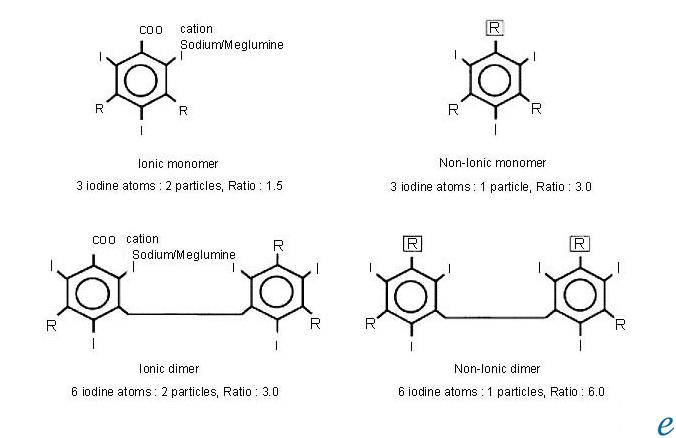 IVC AGENTS /MEDIA
All intravascular iodinated contrast agents are based on a tri-iodinated benzene ring.  
Three primary forms exist:    
    - High-osmolar contrast media (HOCM) 
        These are the oldest agents.  
        They are relatively inexpensive, but their utility
            is limited.  
        They are monomers (single benzene ring) that
           ionize in solution with a valence of -1.  
        Their cation is either sodium or meglumine.
LOW OMOLAR CONTRAST MEDIA (LOCM)
A major advance was the development of
     non  ionic compounds.  
    They are monomers that dissolve in water but
      do not dissociate. 
     Hence, with fewer particles in solution, they
    are designated low-osmolar contrast media.
ISO- OSMOLAR CONTRAST MEDIA
The most recent class of agents are dimers they consist of a molecule with two benzene rings ( each with 3 iodine atoms) that do not dissociate in water (nonionic). 
 These compounds are designated iso-osmolar contrast media (IOCM).
1- Iodine based contrast; classification
Depending on chemical properties:-
Water-soluble or lipid-soluble
Ionic or non-ionic
High osmolar/ low osmolar
Monomer or dimer
For ionic water-soluble contrast can be salts of sodium, meglumine or both 

Method of administration
Oral
Intravascular
NON SOLUBLE RCA
Barium Sulfate is the sulfate salt of barium, an alkaline, divalent metal.
 Barium sulfate is quite insoluble in water, and is used as a radiopaque agent to diagnose gastrointestinal medical conditions.
 Barium sulfate is taken by mouth or given rectally.
PATIENT PREPARATION
To enhance imaging patients are given laxatives, enemas, or suppositories, to clean the GIT.
NPO  for a minimum of 6-5hrs.
Radio CMA include:-
Barium (Ba)
Barium Sulphate (BaSO4)
Iodine (I) Intravenous
Gastrograffin ( water soluble GIT CM)
These agents all work in the same way but vary in function by how they are administered and how they are removed from the body
Other drugs  used in imaging.
Glucagon 
Ordinarily used to treat hypoglycemiaCauses relaxation of the smooth muscles of the GI tractUseful as a diagnostic aid in examinations of the GI tract because it slows peristalsis and prevents cramping. Preferred over atropine because of lower incidence of side effects.Preferred over atropine because of lower incidence of side effects.
IMAGES WITH CONTRAST
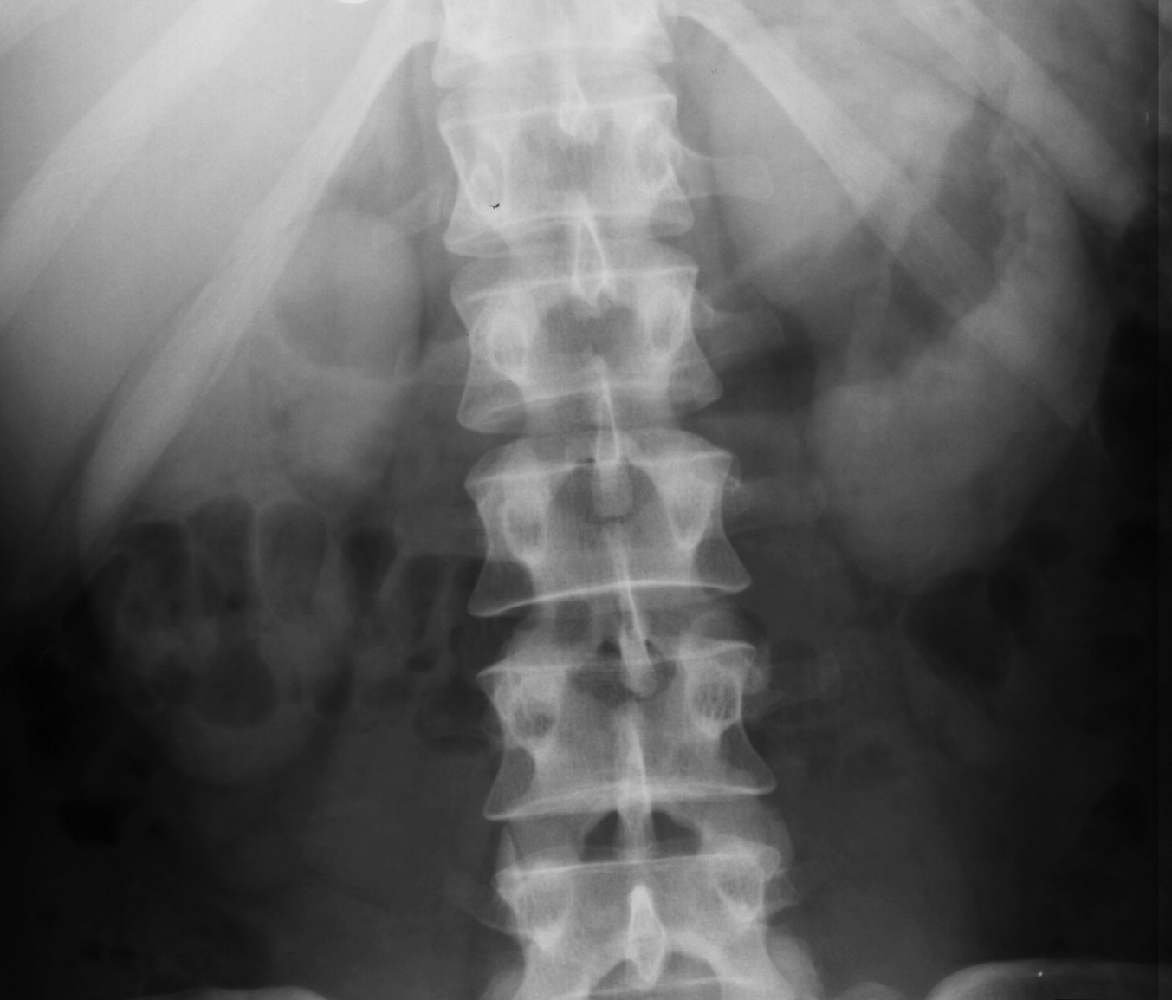 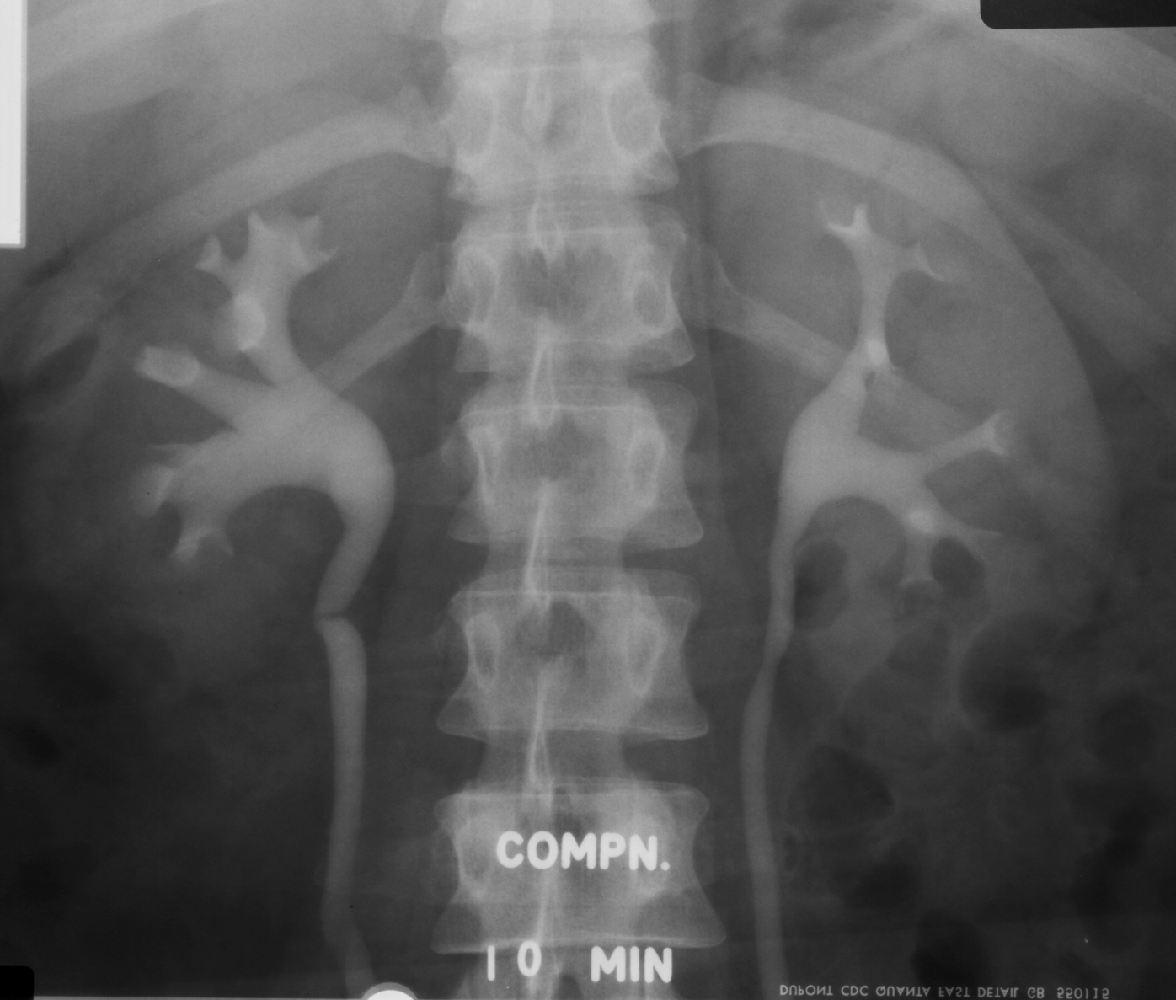 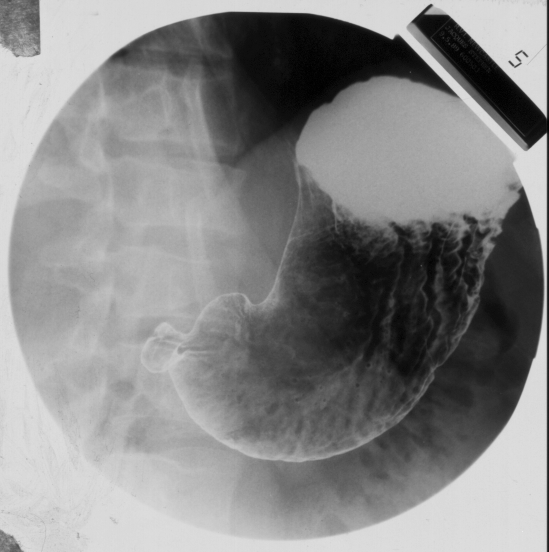 RCA-Facts to remember
Osmolality is dependent on the number and not size of particles in solution
Radiographic contrast is dependent on the iodine concentration of the solution and therefore the number of iodine particles per molecule and the concentration of the molecules in solution
Non-ionic contrast does not dissociate in solution and can be used for myelography/ radiculography
Low osmolality reduces;
 pain on intra-arterial injections
 adverse reactions
28
ULTRASOUND
The most underdeveloped of the 5areas(s5)
Used in imaging solid or water filled organs, including the liver, spleen, kidney, heart, blood vessels, the Gall Bladder, urinary bladder, and the uterus, (GS).
Contrast media for ultrasound
the ultrasound image is created by ultrasound energy reflected by different structures of the body: "echoes".
An ultrasound contrast medium is therefore  an echogenic substance which is introduced into a vessel or organ system in order to induce and increase echogenicity - increased ability to reflect ultrasound energy.
ULTRASOUND
The extent to which sound is reflected by a tissue depends on the acoustic impedance of the tissue or the tissue components. 
The larger the difference in acoustic impedance between two tissue types, the larger the reflection of the ultrasound from the interface between those two tissues. 
No Contrast Agents are used on a regular basis for U/S but the use of microbubbles has potential
ULTRASOUND
Such media may be injected intravenously and examples are
       - suspensions of solid particles, emulsions of
        fluid droplets, micro bubbles of pure gas,
         gas bubbles encapsulated in various 
        structures or liquids that release micro
        bubbles. 
Like other contrast media, ultrasound media should have low toxicity and fast excretion. 
The biggest problem is preventing break down  of the bubbles in the heart and the lungs.
Micro bubbles in blood vessels
Contrast enhanced US

 number of vessels
Irregular, clustered
Abnormal branching patterns
Abnormal enhancement pattern
rapid uptake
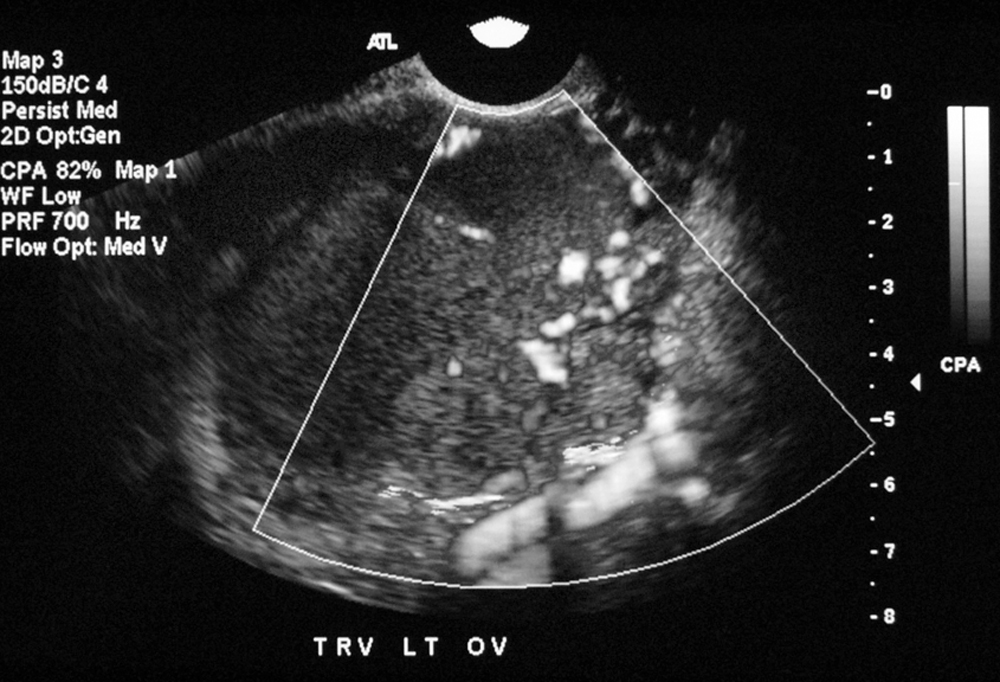 Ultrasound contrast cont.
Uterine  cavity  poorly visualised
Fluid in the uterine cavity
MRI and contrast agents
Initially thought to be unnecessary due to MRI inherent ‘soft tissue’ contrast ad spatial resolution
MRI contrast depends on multiple parameters
Spin density
T1, T2 Relaxation
Magnetic susceptibility
Diffusion- movements of bulk water molecules
Perfusion-tissue microcirculation or perfusion
The contrast agent development is targeted at the above parameters
MRI CONTRAST AGENTS
MRI contrast agents cause changes in local magnetic fields by inducing proton relaxation time shortening.
 According to their physical characteristics intravenous MRI contrast agents can be classified into the following two major groups. 
      a) Paramagnetic contrast agents 
              Shorten T1 relaxation time of the protons. Gadolinium, a rare-earth 
                  metal, is the most commonly used paramagnetic contrast agent. 
          Gadolinium as a free ion is highly toxic, therefore stabile chelated
                gadolinium compounds, which is generally regarded as safe, are used in
                medical imaging. 
         Apart from the gadolinium-containing contrast agents there are other, so-called 
          organ- or tissue-specific contrast agents containing other metallic elements. 

b) Superparamagnetic contrast agents 
              reduce the T2 relaxation time of the protons in absorbing tissues.
MRI contrast agents
Gadolinium Chelates have similar clinical properties as iodinated contrast
Gd has a molecular weight of 592. 
Gd has 7 unpaired electrons. Shortens both T1 & T2 values. This effect is seen best on T1 weighted images.
Gd chelates circulates within the vascular system, do not cross the normal  BBB and are excreted unchanged by the kidneys
37
Oral MRI contrast
Two main groups
Enhance T1 signal- Gd and Mn Chelates, iron oxide salts
Reduce T2 signal- SPIO, barium sulphate, air, clay.
Natural products that contain high manganese like blueberry and green tea can also be used.
Perflubron has been used in pediatric GIT imaging.
  It reduces the amount of protons in the body cavity making it appear darker on images.
38
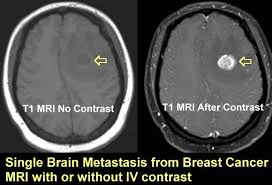 CONTRAST REACTIONS
MOST CONTRAST RELATED REACTIONS ARE RELATED TO IODINATED CONTRAST AGENTS.
METHODS OF CATEGORIZING.
There are two useful ways to approach contrast reactions. 
One is to categorize them according to their severity. 
This method has immediate clinical relevance when reactions occur and provides a framework for determining an appropriate course of treatment. 
The other approach is to analyze them according to the 
       type of adverse reaction.
 This is important to understand the mechanisms of reaction
Incidence of Reactions
Reaction
HOCM
LOCM
Overall
5-8%
1-2%
H/O Allergy
10%
3-4%
Severe
.1%
.01%
Fatal
1/40k-170k
1/200k-300k
Indications for LOCM: previous reaction, asthma, atopy or allergies, cardiac disease, children, patient request, no history, renal insufficiency, extravasation risk, physician discretion
Types of Reactions
Anaphylactoid 
Nonanaphylactoid
Delayed
Anaphylactoid Reactions
Urticaria
Facial/laryngeal edema
Broncho spasm
Circulatory collapse
Mri contrast react.
Gadolinium MRI contrast agents have proved safer than the iodinated contrast agents. 
Anaphylactic reactions are rare, but might occur similarly to X-ray radiography and computed tomography. 
There is a risk of a rare but serious illness called nephrogenic systemic fibrosis, this is  linked to the use of gadolinium-containing MRI contrast agents. 
Its pathophysiological background is unknown, renal impairment carries a risk of its development.
 For this reason  MRI contrast is contraindicated in patients with GFR under 30 and in children under the age of one year.
Non anaphylactoid Reactions
Nausea/vomiting
Cardiac arrhythmia
Pulmonary edema
Seizure
Renal failure
Delayed Reactions
Fever, chills
Rash, flushing, pruritis
Arthralgias
Nausea, vomiting
Headache
Risk Factors and Precautions
Risks
Allergy
Renal failure
Other
Precautions
Premedication
Hydration
Dose limitation
Renal Risk
Elevated creatinine, especially with diabetes, or paraproteinemia such as myeloma
Hydration
Limit dose
Consider premedication
Allergic Risk
Patients with hx of major allergy, asthma- pre medication  recommended
50 mg prednisone  PO 13, 7, and 1 hr prior
50 mg Benadryl PO/IM 1 hour prior

If urgent: 200mg hydrocortisone IV q 4 hrs
Consider ephedrine (NOT if HTN, angina, arrhythmia)
At least 6 hours from first dose
Metformin
Risk of lactic acidosis
Discontinue for 48 hrs after contrast
Check creatinine before resuming
If Metformin+CRI+IVC      LA
50% mortality
Cardiac Risk
Angina/CHF with minor exertion
Aortic stenosis
Primary pulmonary hypertension
Severe cardiomyopathy
Limit dose
Other Risks
Pregnancy:  category B
Breast-feeding:
Package insert: may substitute with bottle for 24 hrs, not necessary
1% excreted in milk, of which 2% absorbed by baby
Other Risks
Pheochromocytoma

Sickle cell disease

Untreated hyperthyroid

Myasthenia gravis

Interleukin-2 therapy
Hypertensive crisis*

Sickle cell crisis

Thyroid storm

Exacerbation*

Delayed reaction
*Doubtful risk with nonionic agents
MANANGEMENT
Being aware of manangent of these acute  reactions is a duty of  all the medical team in the Imaging department.
Acute Reactions
ALWAYS
ABC’s
Vitals
Physical exam
OFTEN
Oxygen 10L/min
IV Fluids: NS or Ringer’s
Urticaria
OBSERVE
Listen to lungs
Benadryl 25-50mg PO/IM/IV
Zantac 50mg PO or slowly IV
Epi SC (1:1000) .1-.3ml = .1-.3mg
Laryngeal Edema
EPINEPHRINE IV slow, 1.0ml*
May repeat up to 1mg*
O2 10L/min via mask*
NO BRONCHDILATORS
*Consider calling code
Bronchospasm
O2 10L/min	
Monitor: ECG, O2 sat, BP
ALBUTEROL INHALER
Epinephrine SC .1-.3ml*
Epinephrine IV 1.0 ml, may repeat*
Hypotension with Bradycardia (Vagal Reaction)
Legs elevated, Monitor vital signs
O2 10L/min		
Ringer's lactate or normal saline
ATROPINE .6-1.0mg IV slow, repeat to .04mg/kg
Hypotension with Tachycardia
Legs elevated > 60 degrees, head down
Monitor ECG, O2 sat, BP
O2 10L/min
Ringer's lactate or normal saline
Epinephrine IV 1.0ml slowly, up to1mg
DOPAMINE 1600 ug/ml: 2-5 ug/kg/min IV
Consider ICU transfer
Contrast-Induced Nephrotoxicity
Usually asymptomatic: creatinine peaks 3-5 days, in severe oliguric renal failure: peaks 5-10 days

Incidence:
7-8% arterial injections
2-5% venous injections
~0% venous injections if no risk factors
Air Embolism
Clinically silent air embolism not uncommon: air bubbles in the thoracic veins, MPA or RV

Significant air embolism potentially fatal but extremely rare

Symptoms: air hunger, dyspnea, cough, pulmonary edema, tachycardia, HTN, wheezing

Treatment: 100% O2, LLD, hyperbaric O2, CPR if arrest occurs
TAKE HOME POINTS
Legally contrast medium is a pharmaceutical drug; therefore it has contraindications and might have side effects. 
Barium sulphate, an insoluble oral radiocontrast, is contraindicated in suspected bowel perforation and in patients at risk for aspiration. 
Kidney function has to be checked prior to intravenous contrast administration.
 In hyperthyroidism the thyroid function has to be checked before a iodinated contrast study. 
It has been recommended that all drugs which are excreted by the kidney be stopped temporarily before intravascular administration of contrast media.